Administering Data and Documents in Business Central
Your speaker
Dave Wiser
Solution Architect & Functional Consultant
Tigunia LLC
Raised as an Accountant & Controller
BCUG Legend and All Star
Active in the user group communities
Using NAV/BC for almost 20 years
Session Objectives
What will you learn today?
Learn how to safely condense ledger entry transactions to free up needed database space.
Learn how to clean up old purchase and sales documents, and master records.
Learn how to use retention policies to maintain your data.
Table Information
Ability to see tables size and number of records:
Admin Center
Table Information (link to Data Administration)
Dat Administration
Admin Center
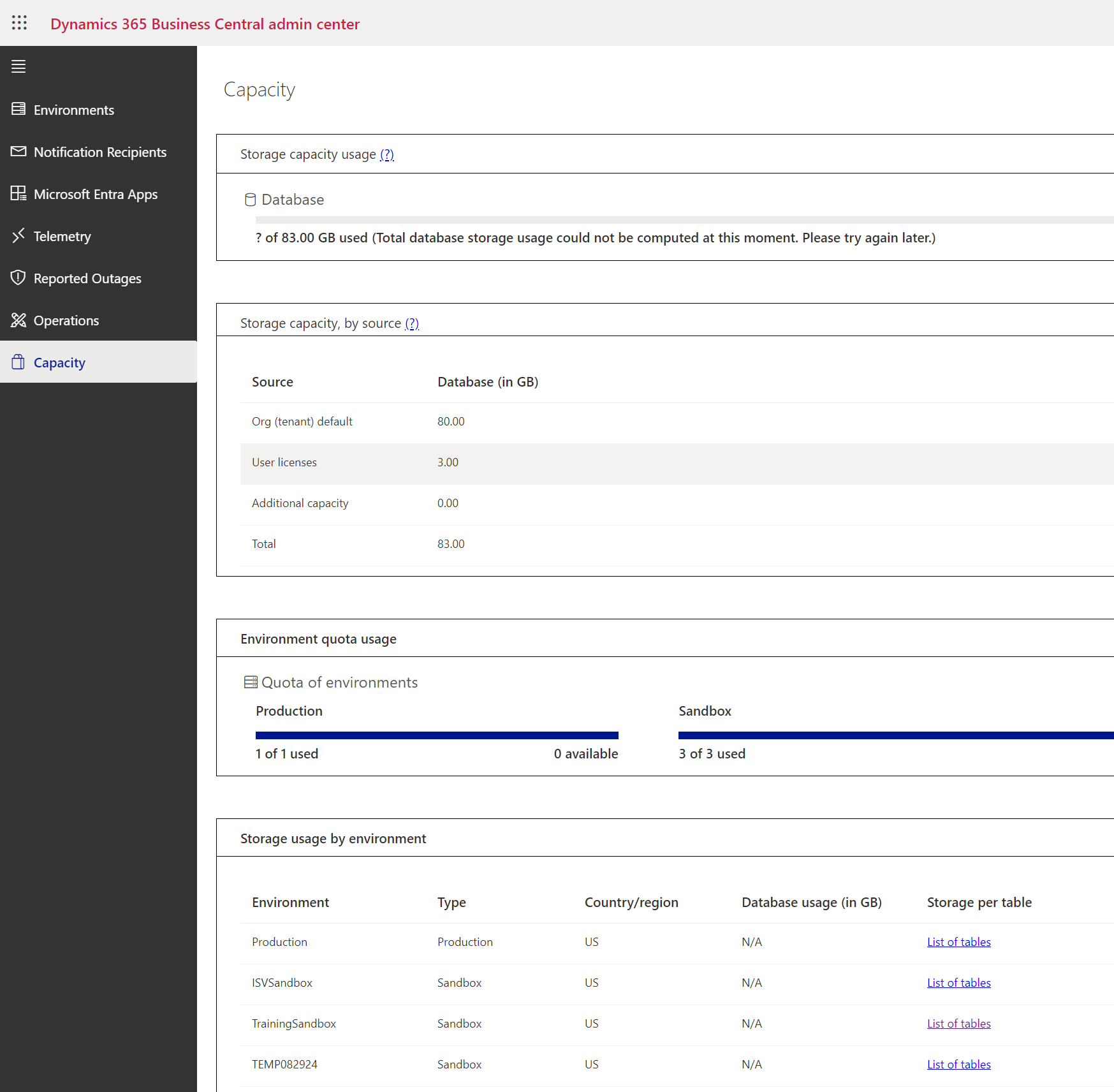 Table Information
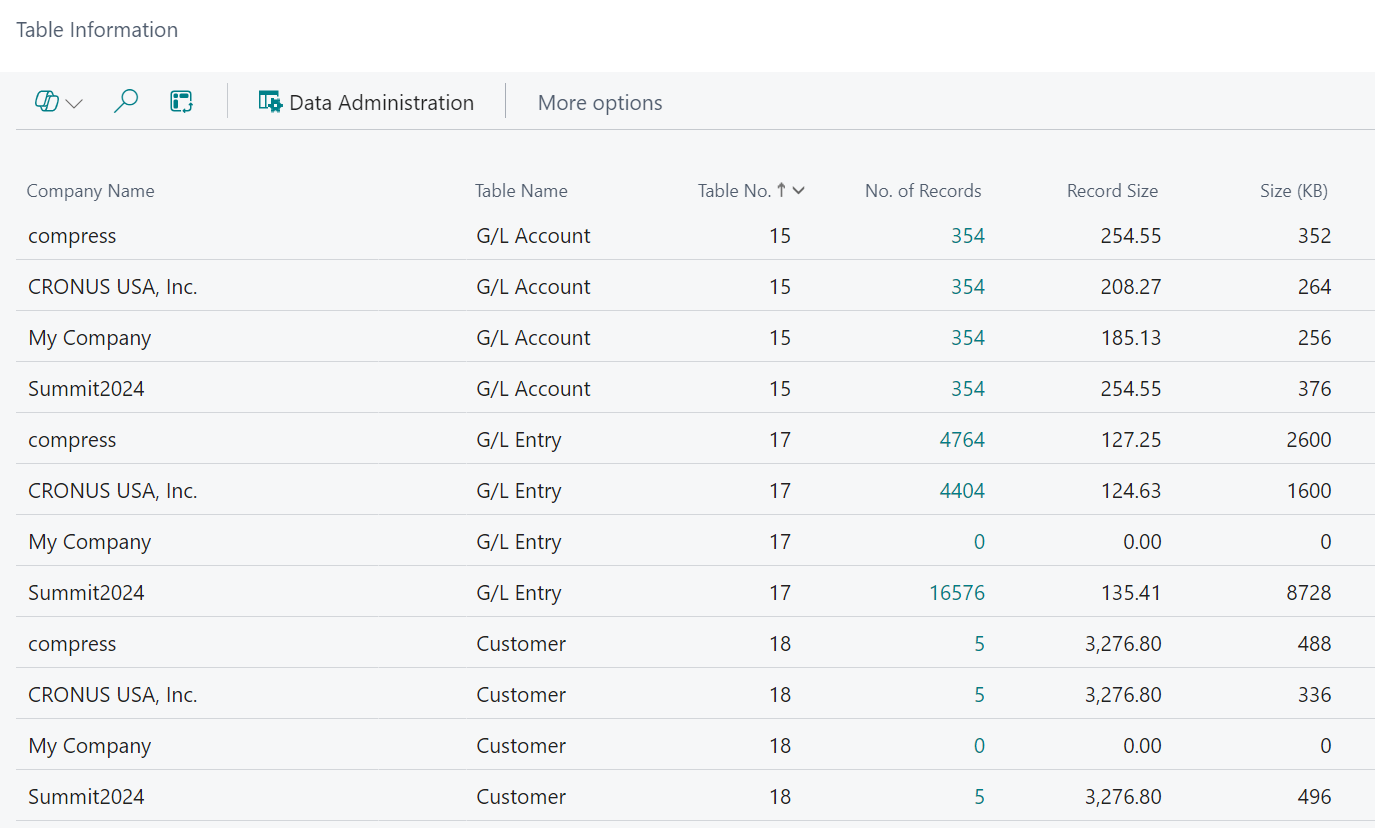 Data Administration Actions
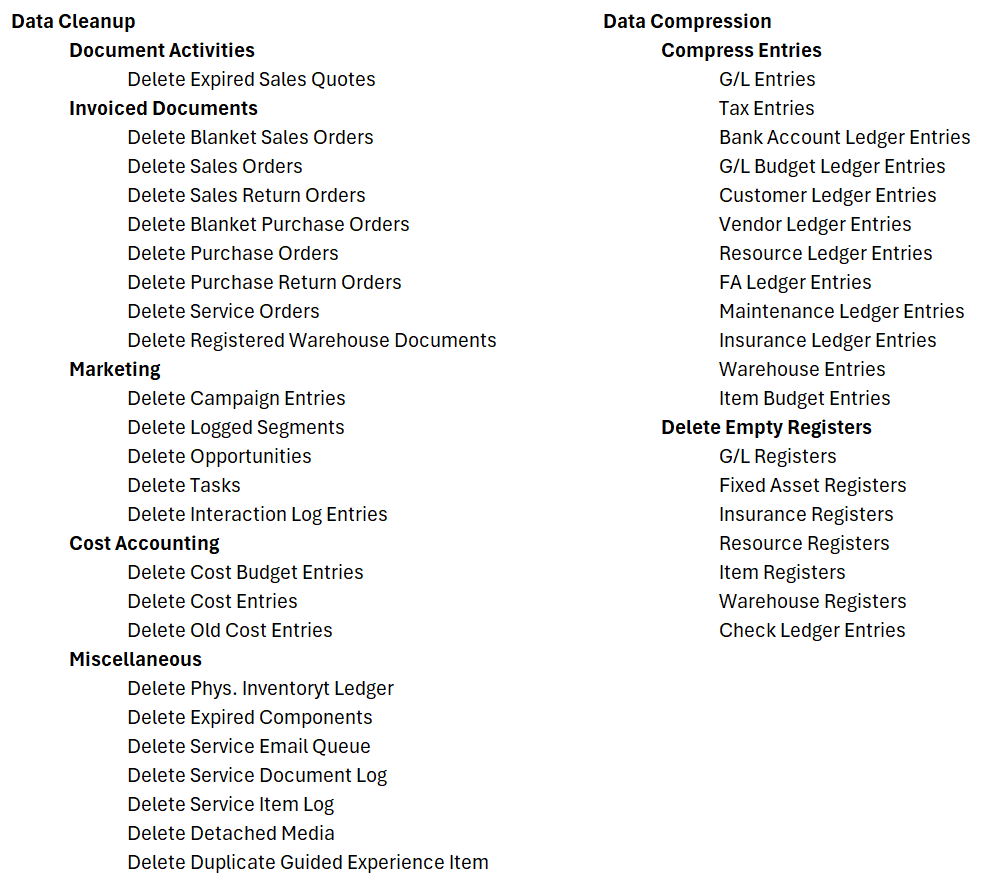 Data Cleanup
Tools to clean up stranded documents.
Processed Blanket Orders
Invoices Orders
Expired Quotes
Cost Entries
Expired Components
Others

We’ll focus on just a few during this session.
Delete Expired Sales Quotes
Allows removal of quotes to remove the clutter.
Based on “Quote Valid To Date” field.
Filter by quote number or customer.
Delete Sales Orders
Blanket Sales Orders
Not normally removed when fully used.
Sales Orders
Not removed when invoiced using Sales Invoice page.
Must have Outstanding Quantity = 0
Must be fully shipped and invoiced.

Works for purchase documents also.
Delete Expired Components
Used on Production BOMs when replacing component items.
Triggered by Ending Date on BOM lines.
Date Compression
Tools used to compress the number of entries in various ledger entry tables:
G/L Entries
Bank Account Ledger Entries
Customer Ledger Entries
Vendor Ledger Entries
Resource Ledger Entries
FA Ledger Entries
Others
Date Compression
Accessed through Data Administration page
Test first in sandbox
Can be done in various levels with decreasing level of details
The more data points you compress by, the less compression is available.
Compress Requirements
Must leave latest 5 years uncompressed
Fiscal year must be closed
Close Income Statement to Retained Earnings must be run
Entries must have Open = No
Analysis Views must be updated
Data Administration Guide
Tool to help users step through the cleanup and compression process.
Limited in the number of data points you can compress by.
Preference is to run the processes individually.
Compress G/L Entries
Used to compress many entries into fewer entries based on the following:
Period Length
Document Type and/or No.
Project No.
Business Unit Code
Journal Template
Dimensions
Original Data Table
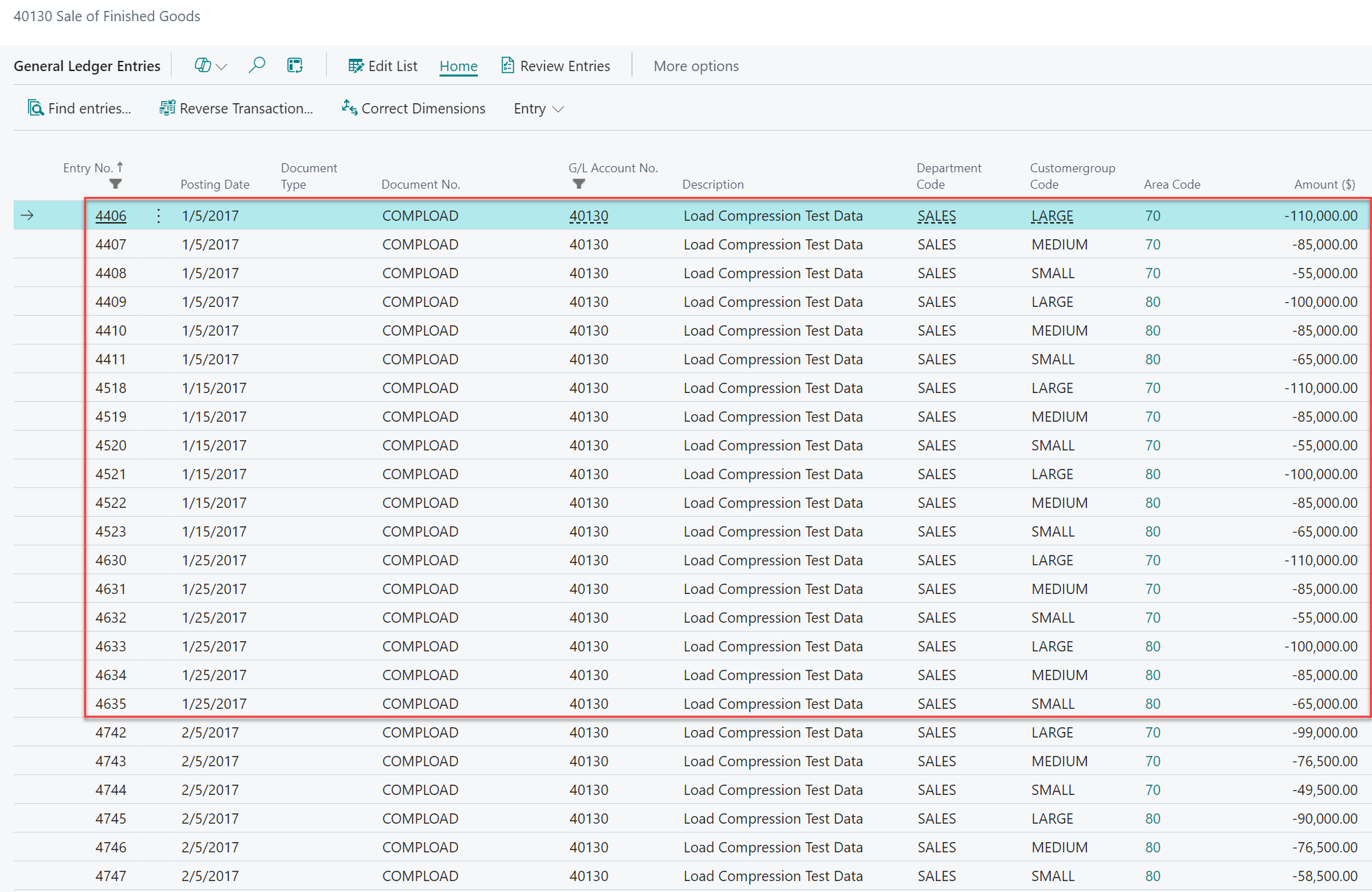 Compression Options
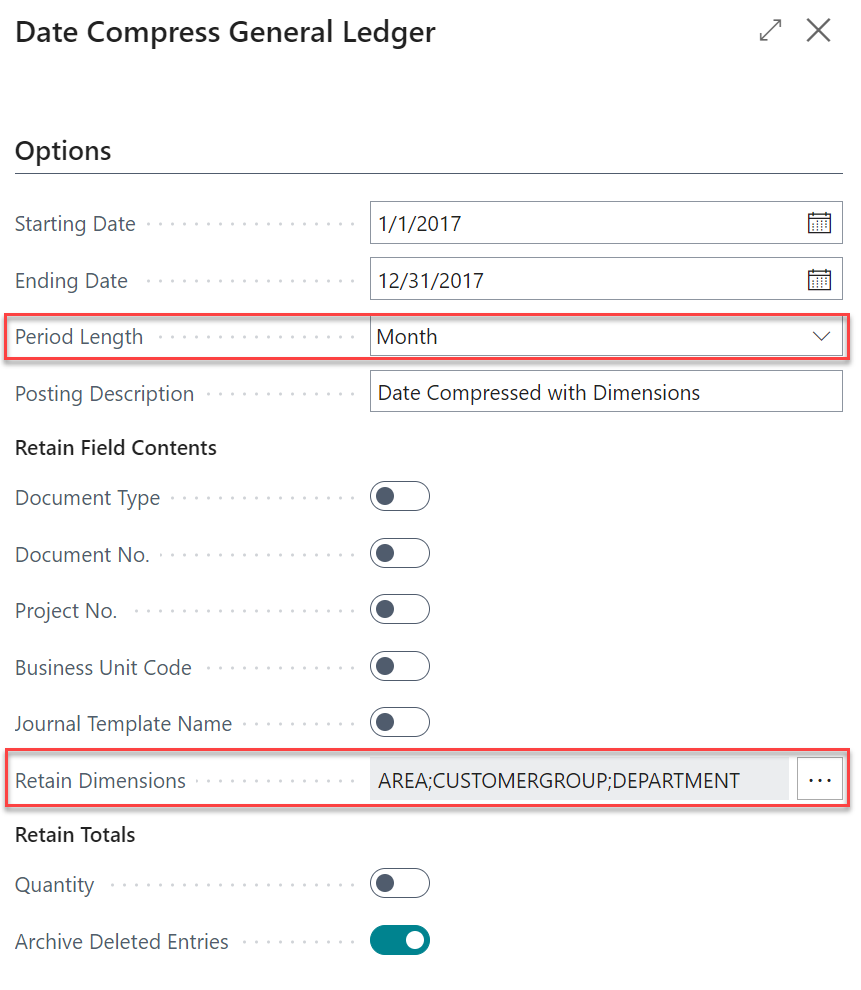 Set options for how much you want to compress.
The more options selected, the less the compression.
Can run various different compression based on the dates being compressed.
After Compression (retaining dimensions)
Note:  No document type or no.
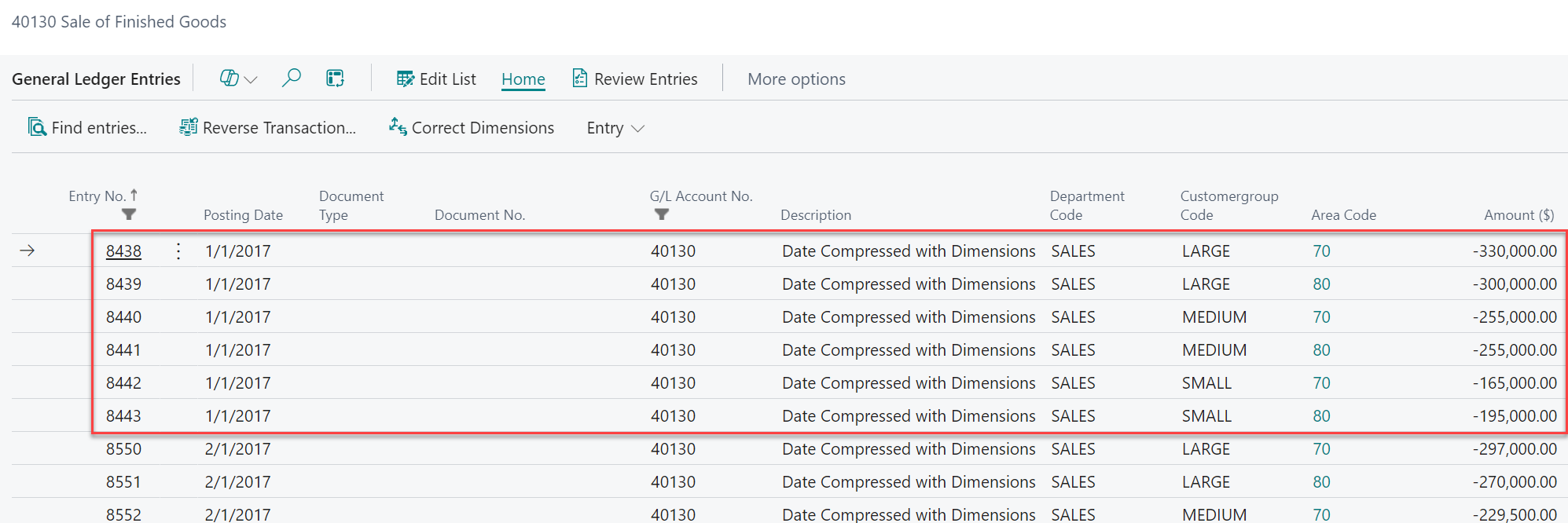 Compression #2 – Remove Dimensions
Compression bypasses dimension requirements for accounts.
Dimensions used in Analysis Views must be retained.
Can have levels of compression based on how far past the periods are. For example:
Compress with dimensions if 6 years out.
Compress without dimensions if 10 years out.
Compression Option #2
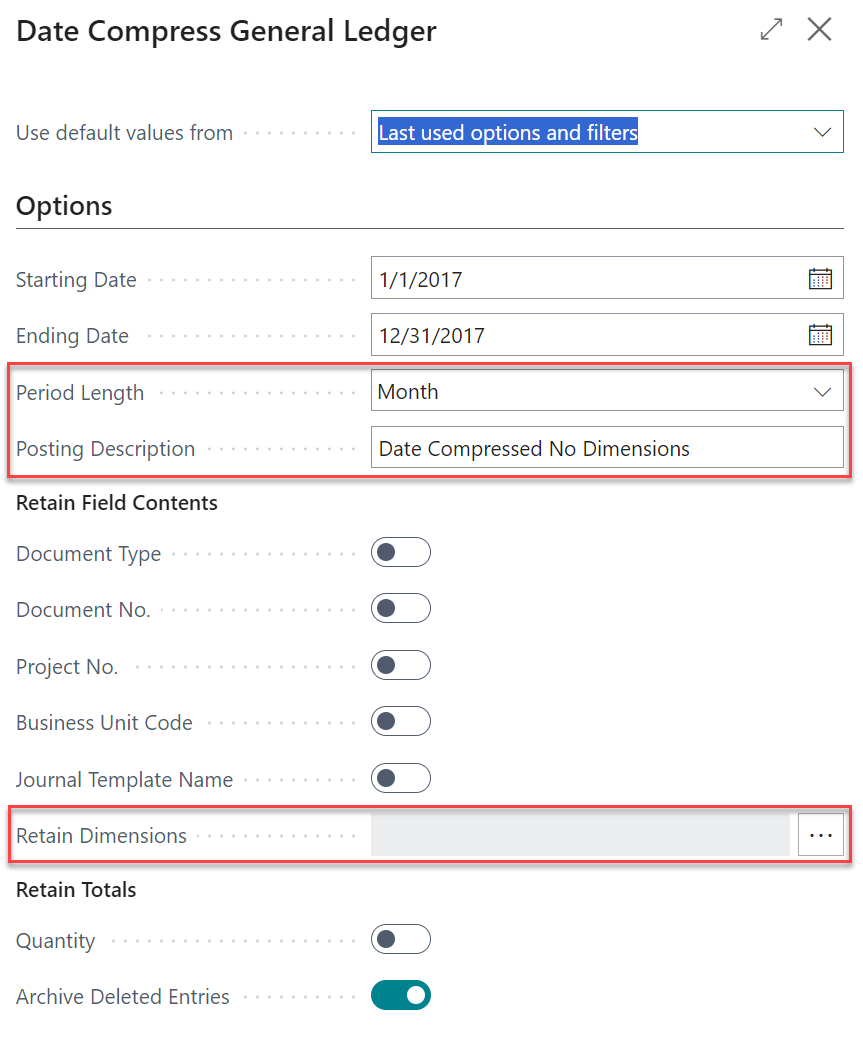 Remove dimensions on this run.
After Compression (removing dimensions)
Note:  No dimensions
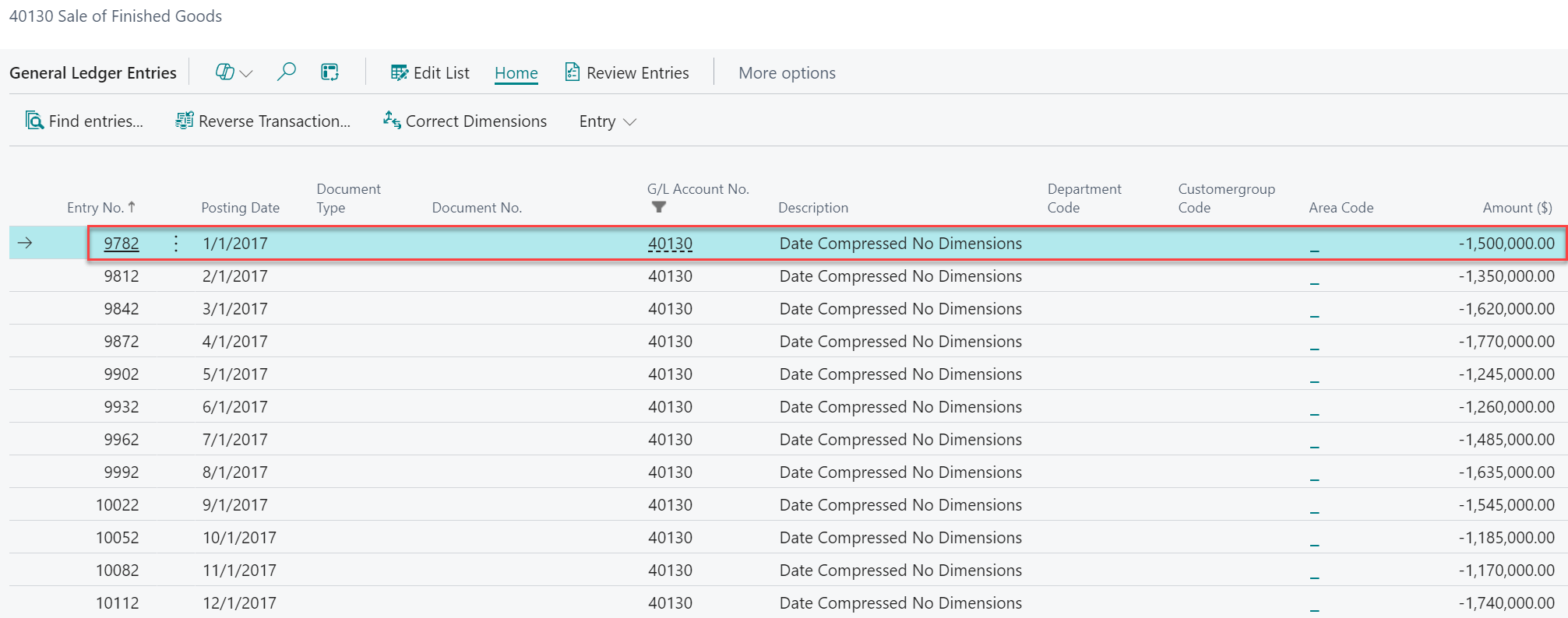 Retention Policies
Policies can specify how often to delete outdated data in tables that contain log entries and archived records. For example, cleaning up log entries can make it easier to work with the more relevant data. Policies can delete data based on an expiration date, or you can add filters to include only certain expired data.
Retention Info
Only available for certain tables (log entries and archives)
Control how long to keep records
Job Queue running frequently can keep tables clear
Related Links
https://learn.microsoft.com/en-us/dynamics365/business-central/admin-manage-documents
https://learn.microsoft.com/en-us/dynamics365/business-central/admin-data-retention-policies
Summary
Business Central provides tools to cleaning up stray documents and compressing data to save on disk space.
Retention Policies can be used to removed outdated log entries and archived records.
Thank You!Please remember to complete your surveys
Dave Wiser
dwiser@tigunia.com
253-235-4760
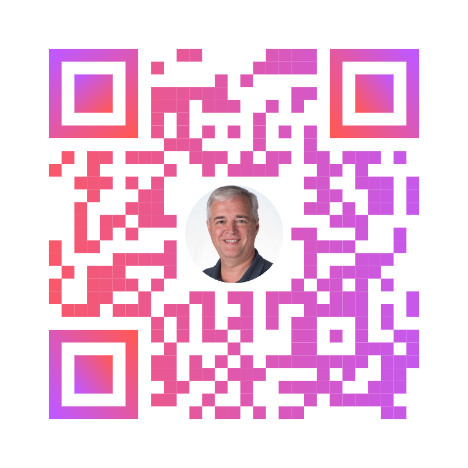 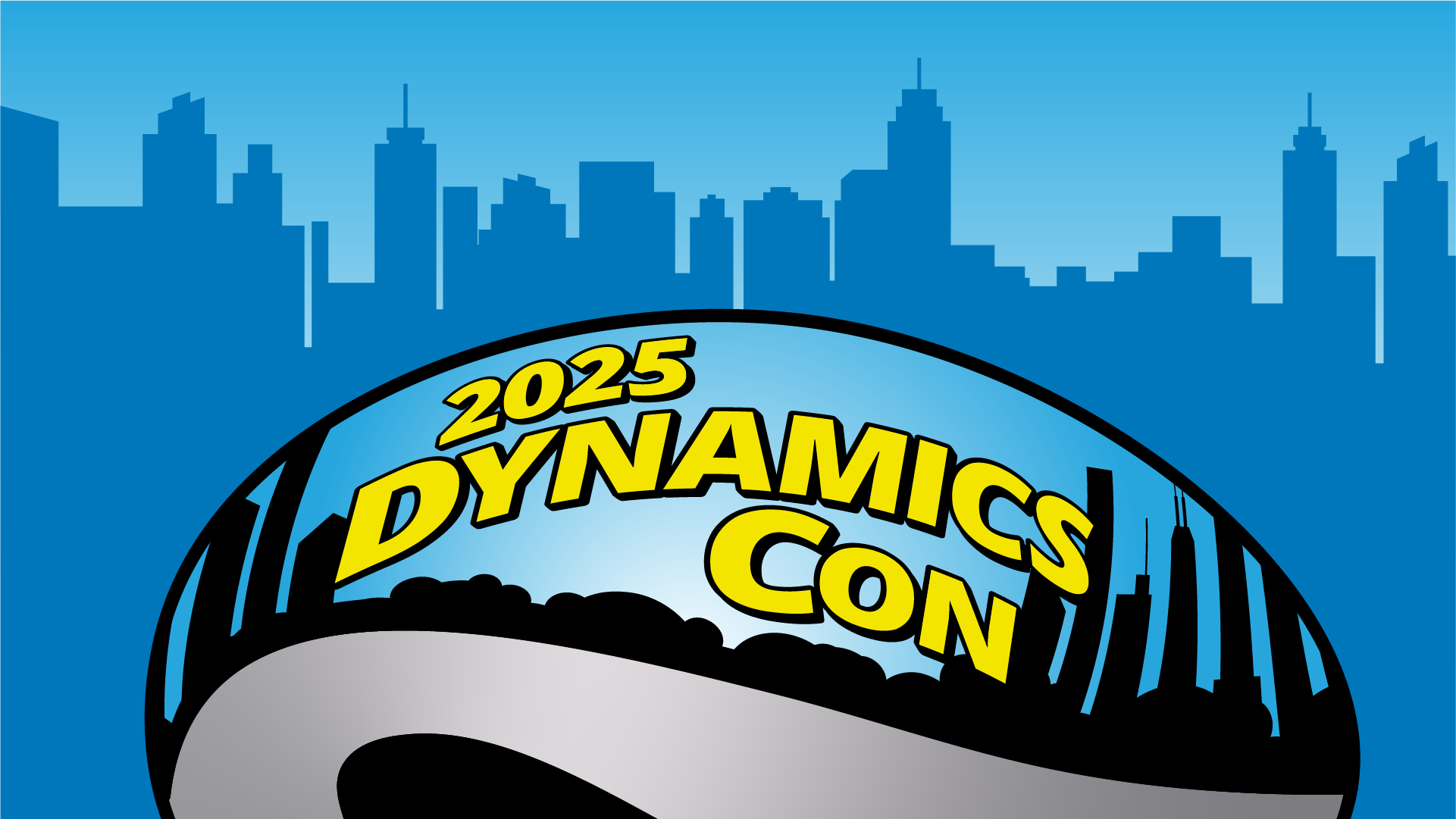